Grammaire
CM


www.laclassedemallory.com
Identifier le verbe et le sujet
Objectif de la séance
Aujourd’hui, nous allons travailler en grammaire. Nous allons commencer à étudier les différentes fonctions dans la phrase et nous allons nous intéresser plus particulièrement aux fonctions verbe et sujet.
Dans quelle matière travaille-t-on?
Que va-t-on apprendre?
Le verbe indique l’action ou l’état dans la phrase. Il indique ce qu’il se passe.
La fillette marche à toute vitesse.
Verbe
Les élèves paraissent fatigués ce matin.
Verbe
Attention dans les temps composés, le verbe contient plusieurs mots.
Identifie les verbes de ces phrases et indique s’ils décrivent une action ou un état.
Mes parents ne sont pas partis en vacances.
Marc semble triste ces temps-ci.
Durant les vacances, tu étais tombé malade.
Plus tard, Mehdi sera pompier.
J’étudie les sciences pour devenir chirurgien.
Le sujet indique « qui » fait l’action donnée par le verbe.
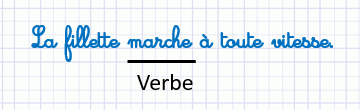 Sujet
Le sujet peut-être un nom, un groupe nominal, un pronom, un infinitif ou un groupe infinitif
Identifie les sujets de ces phrases et indique leur classe grammaticale : nom,GN, pronom, inf, gpe inf
Demain, Lucie ira au zoo.
Peux-tu m’aider?
Le petit girafon se promène dans l’enclos.
Skier est une activité agréable.
Selon les médecins, manger le matin est très important.
Invente une phrase correspondant à la contrainte :
GN + offrent des cadeaux.
Pronom + sont parties à la mer.
Gpe inf + est mon activité favorite.
NP + mange avec ses doigts.
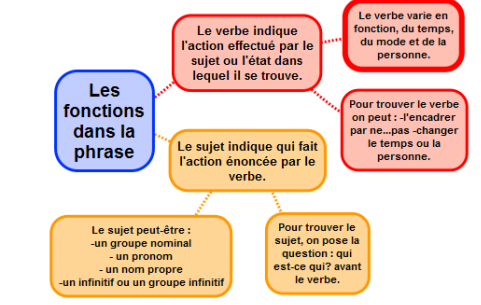